CHE 111 Fall 2020
Lecture 9c – BDE’s and Born-Haber Cycles
Overview/Topics
Bond Dissociation Energy (BDE)
Born-Haber Cycles
Lattice Energy (ΔHLattice )
Skills to Master
HW 9c
Read
OER 9.4
Review Ch. 5a – VBT/MO
Bond Dissociation Energies (BDE)
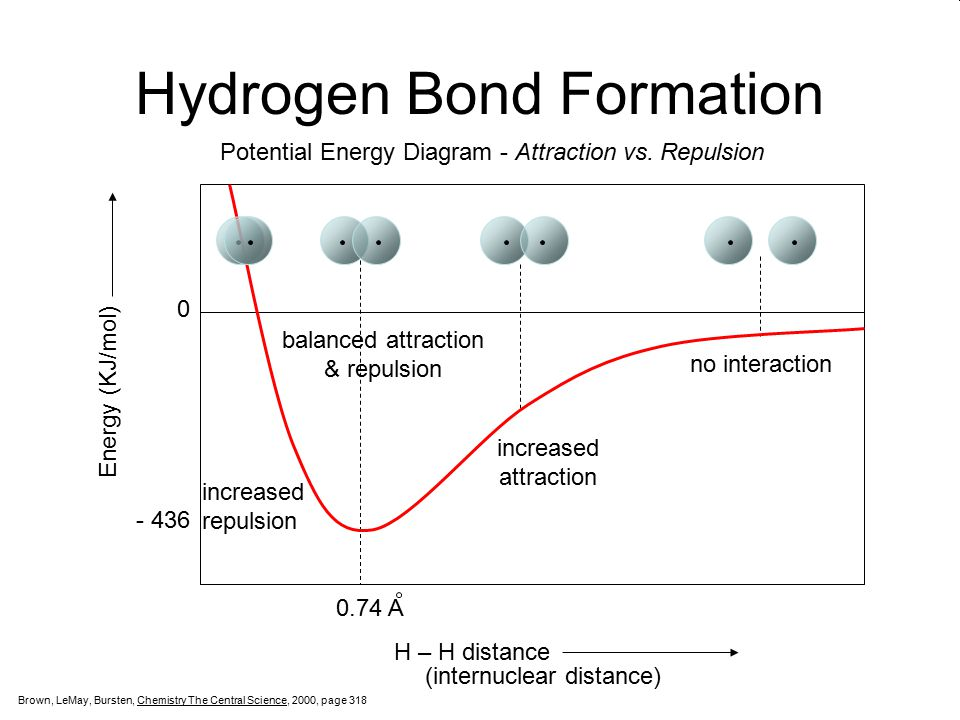 Amount of energy required to break a chemical bond
“Average” values of many different bonds
Useful because 30 million compounds exist, only a few have experimentally determined values
Tabulate in Table 9.3 p 500 OER Book
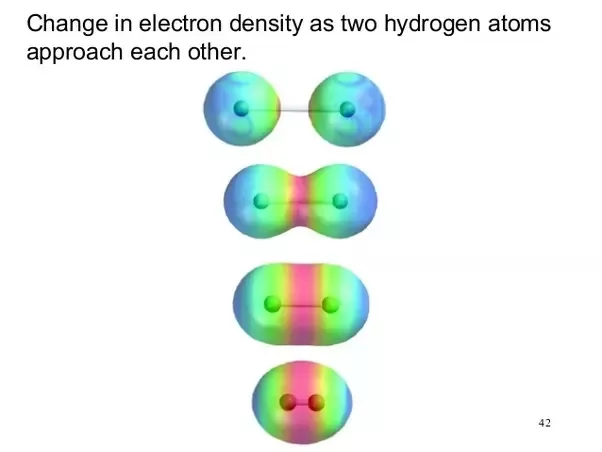 Cl2 (g) → _2_ Cl (g)
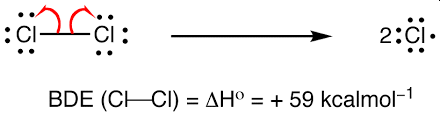 ΔHBDE = 243 kJ/mol
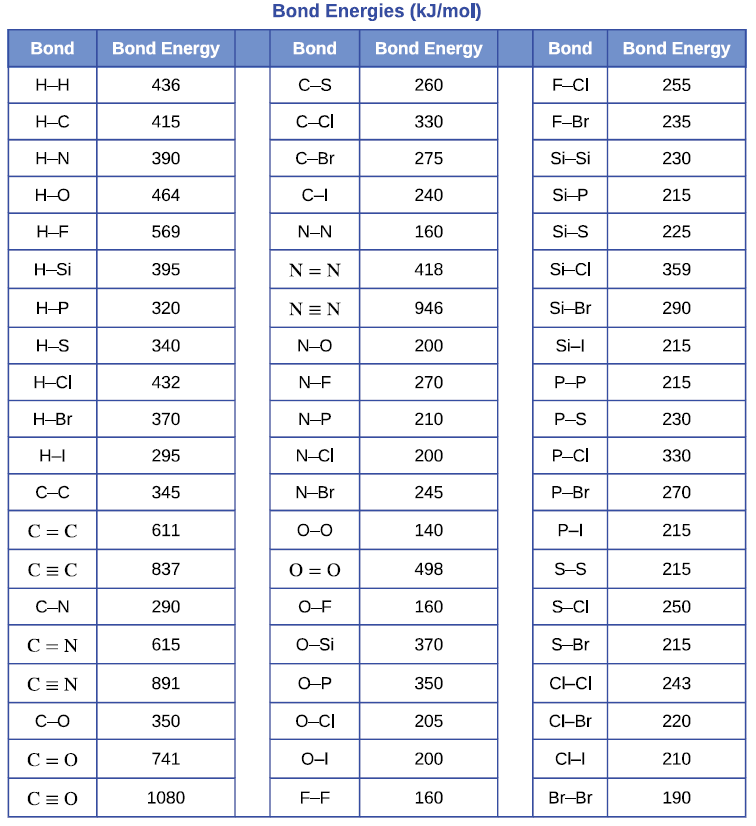 Bond Dissociation Energies (BDE)
↑ # bonds (e- shared) α ↑ BDE






BDE ↓ Down a Column
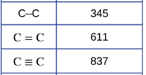 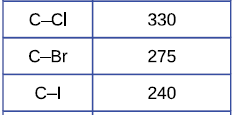 Tabulate in Table 9.3 p 500 OER Book
BDE’s and VBT
ΔHBDE = 436 kJ/mol
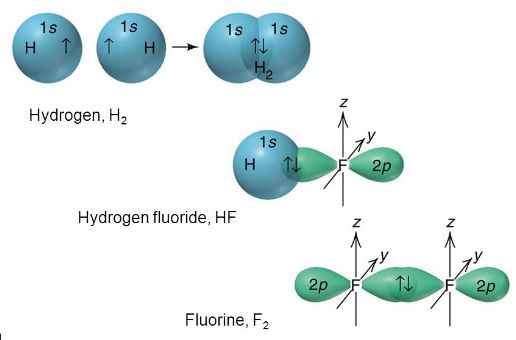 H-H
ΔHBDE = 569 kJ/mol
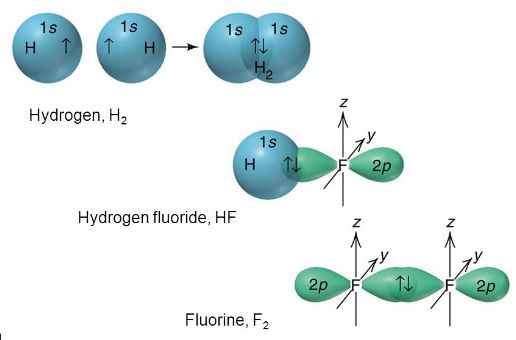 H-F
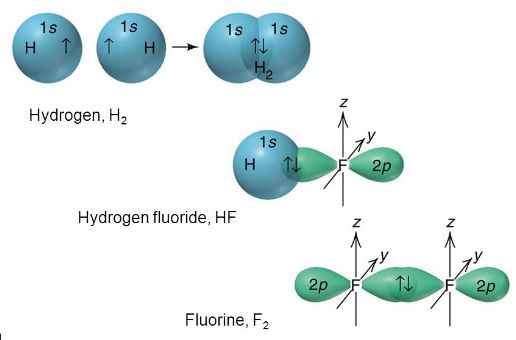 ΔHBDE = 160 kJ/mol
F-F
BDE’s and VBT
sp – hybridization
sp2 – hybridization
sp3 – hybridization
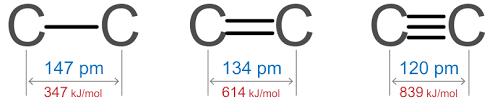 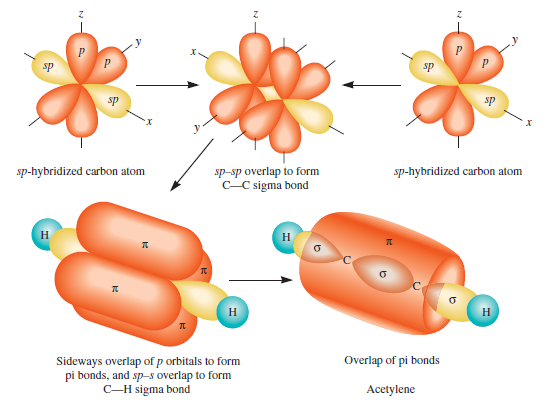 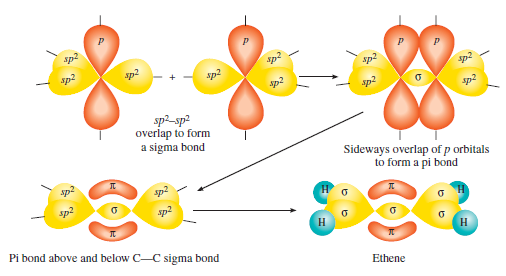 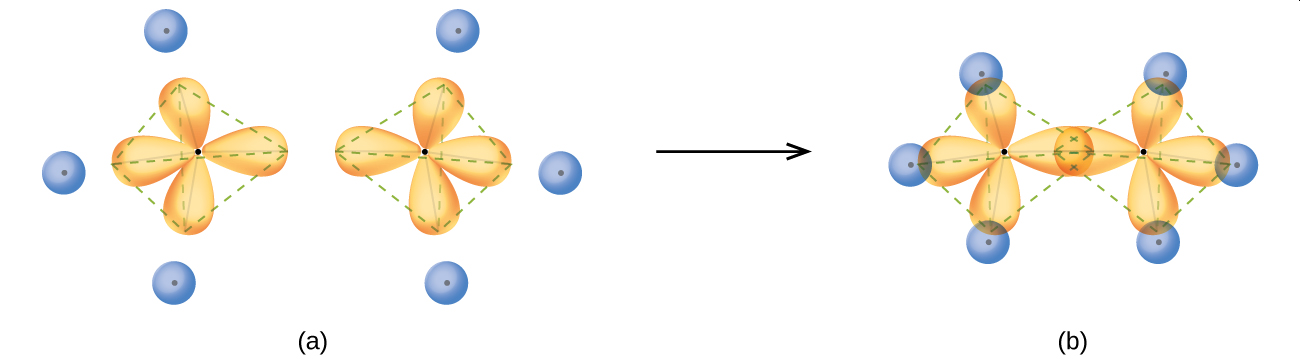 BDE + VBT
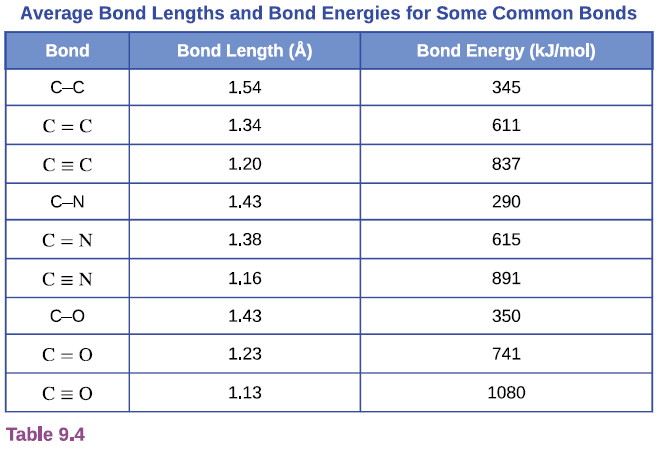 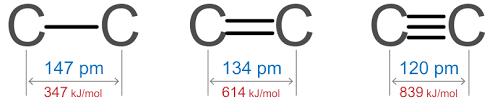 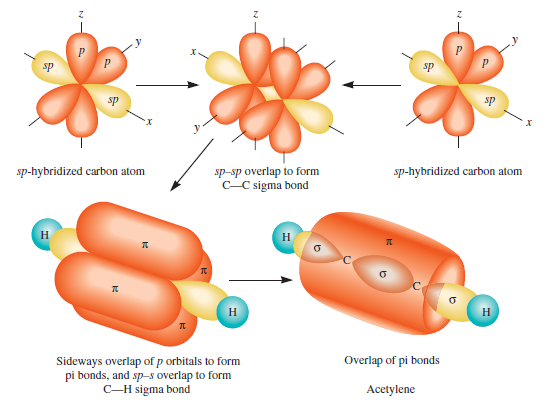 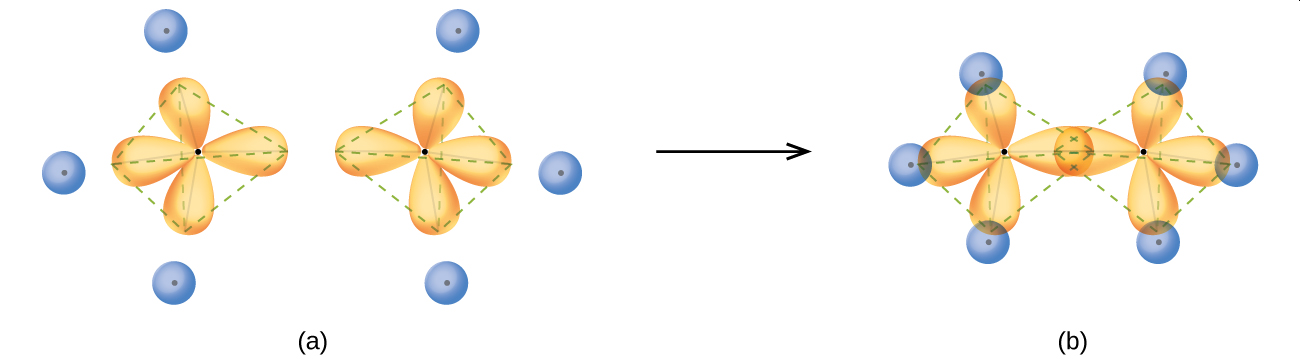 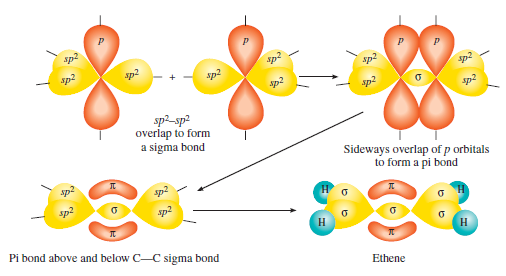 ΔHrxn and BDE
ΔHrxn  = ∑ BDE - ∑ BDE
Example
_1_ N2 (g) + _3_ H2 (g) → _2_ NH3 (g)
Bonds 
Broken
Bonds 
Formed
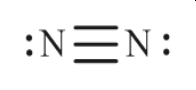 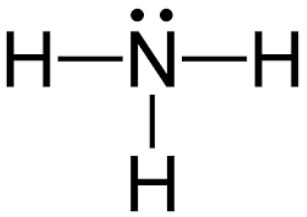 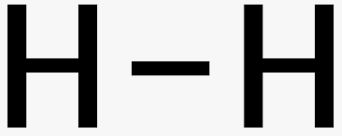 ΔHrxn =
Break N=N + Break 3 (H-H) – Make 6 N-H
ΔHrxn =
945 kJ        + 3 × (436) kJ     –  6 × (390) kJ
ΔHrxn =  -87 kJ/mol
Tabulated Value
-92.6 kJ/mol
Example
Using BDE’s calculate Enthalpy of Reaction for the combustion of butane
_ C4H10 (g) + __ O2 (g) → __ CO2 (g) + __ H2O (g)
Tabulated Value
-2877 kJ/mol
Lattice Energy (ΔHlattice)
Energy change when an Ionic chemical bond is broken
Difficult to measure and calculate
DP stability of bond/molecule (more negative more stable)
Endothermic (+)
Endothermic (+) as defined, some books use the opposite definition
CA (s) → C+ (g) + A- (g)
Exothermic (-)
Coulomb's Law
C = constant (depends on crystal structure)
Z+ = charge cation
Z- = charge anion
R = bond length (sum of ion radii)
DP to charge on ions
IP to size of ions
Trends in Lattice Energy
Lattice Energy is IP to Size
Lattice Energy is DP to Charge
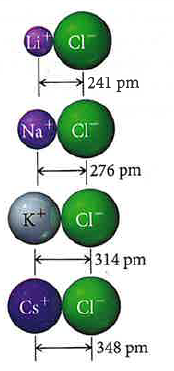 Energy
-834 kJ/mol
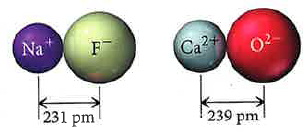 Size
-788 kJ/mol
-3414 kJ/mol
-910 kJ/mol
-701 kJ/mol
-657 kJ/mol
Example
Which will have a greater Lattice Energy?   Explain.

MgF2 vs MgI2 
NaCl vs MgCl2
Born-Haber Cycles
Hard to measure lattice energies experimentally
Easier to calculate
Similar to Hess’s Law
Can solve for any value, though normally its Lattice Energy or Enthalpy of Reaction
ΔHrxn = ΔHsub + BDE + EIE + EEA + ΔHlattice
Need to know 6 values (Tables in OER Book)
*All Values Given for HW and Exam
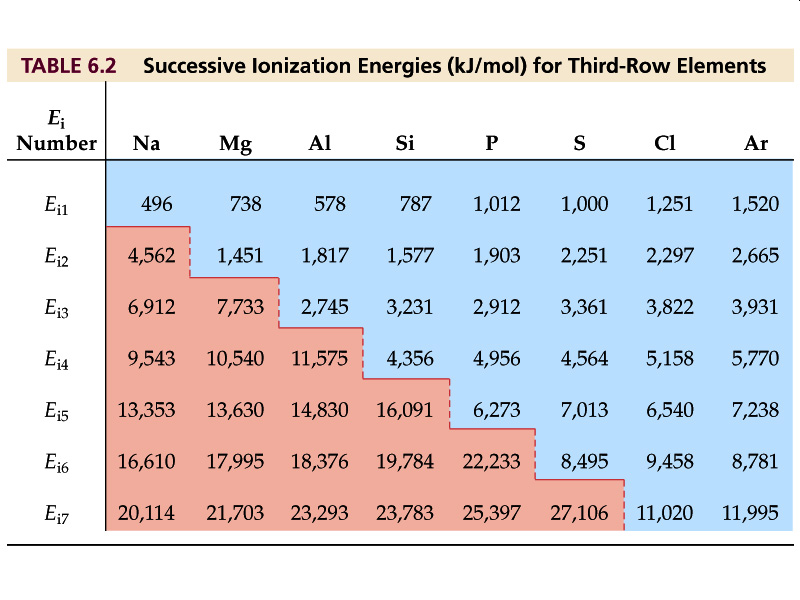 Ionization Energy
* Additional values not from book
Use values in book first!
Lattice Energy
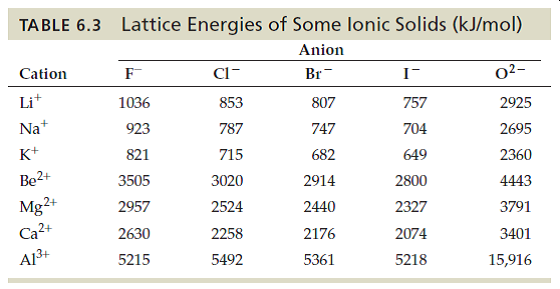 *Not from book, use with care!
Ionization Energy
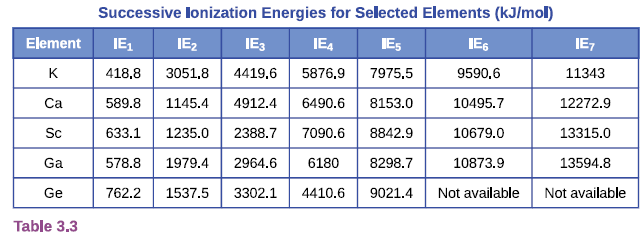 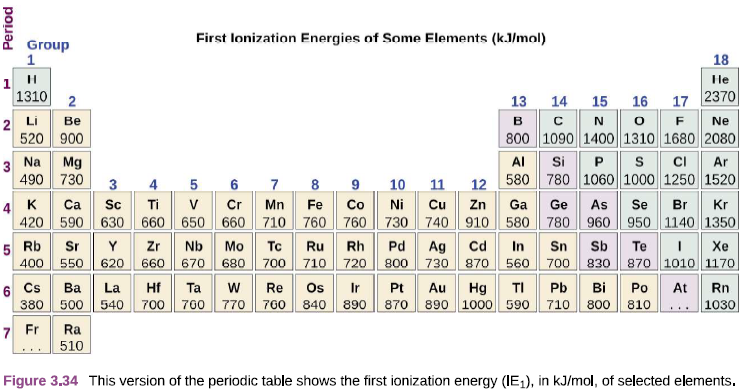 Electron Affinities
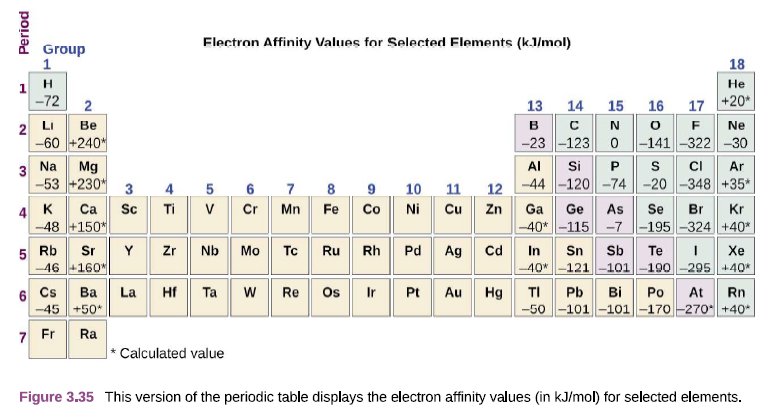 Bond Dissociation Energy (BDE)
Tabulate in Table 9.3 p 500 OER Book
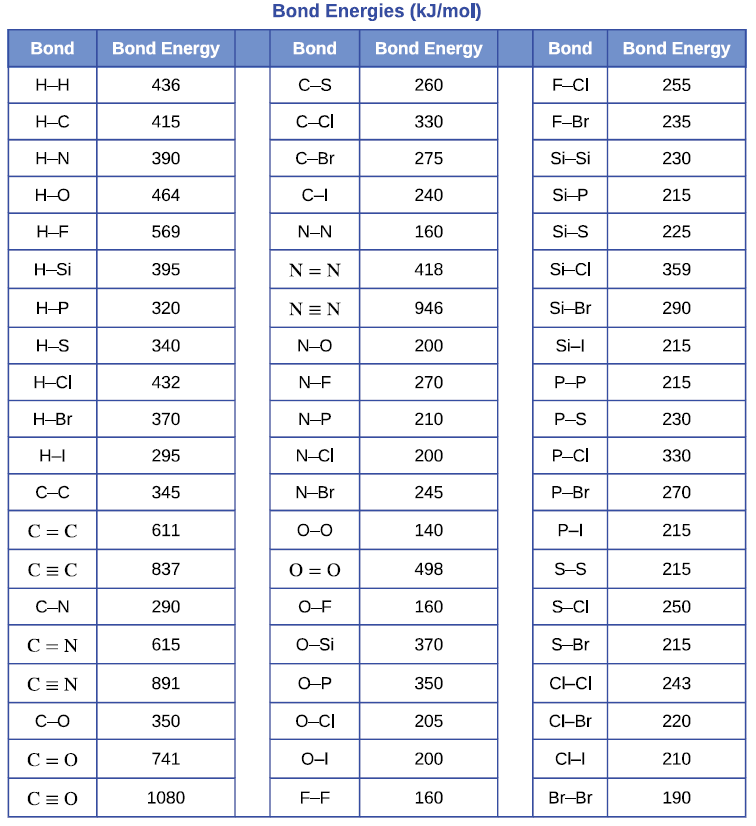 Example
Calculate the Lattice Energy for NaCl using a Born-Haber Cycle.
Na (s) + ½ Cl2 (g) → NaCl (s)
Na+1 (g)  + Cl-1 (g) → NaCl (s)
Given:
ΔHsub (Na) = 107.3 kJ/mol
ΔHrxn = ΔHsub + BDE + EIE + EEA + ΔHlattice
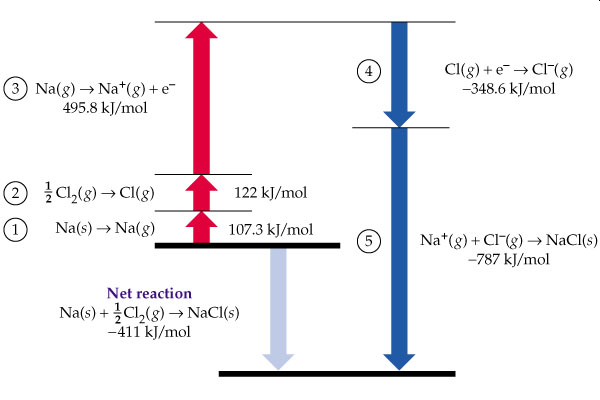 Example
Calculate the Enthalpy of Reaction for MgCl2 using a Born-Haber Cycle.
Mg (s) +  Cl2 (g) → MgCl2 (s)
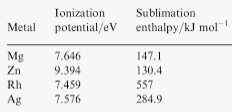 ΔHrxn = ΔHsub + BDE + EIE + EEA + ΔHlattice
*-641.8 = google
*-642.1 = this problem
Solution:
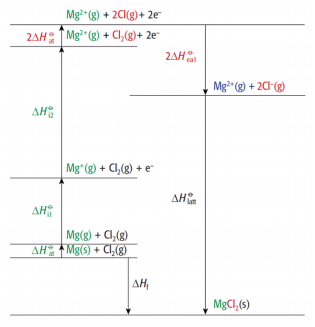 *-641.8 = google
*-642.1 = this problem
Compare the two problems
Compare the two problems
Step 1 – Value always given (not in book)
Step 2 – BDE (depends on how many atoms you need) multiply by ½ or 1…
Step 3 - Ionization Energy (# steps depends on number charge of cation)
Step 4 – Electron Affinity (depends on how many ions you make) multiply by 1 or 2…
Step 5 – Given or Solve for it
Step 6 – Appendix G or Given or Solve for it
Chapter 10
Enthalpies of Physical Change
ΔHVap = 44 kJ/mol
H2O (l) → H2O (g)
ΔHFus = 6.01 kJ/mol
H2O (s) → H2O (l)
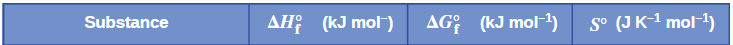 44.01
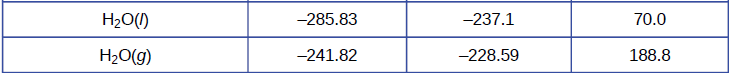 Enthalpies of Solution
Chapter 11